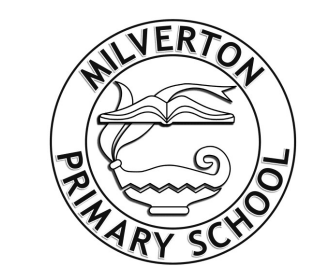 Year 3/4  
Autumn Term
Cycle A 

Ancient Egyptians
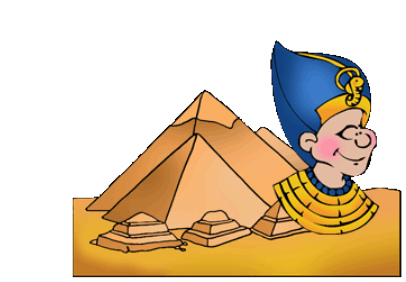 Milverton English Thematic Map-Year 3/4  Cycle A – Autumn Term – Ancient Egyptians
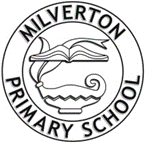 Motivational Core Texts:
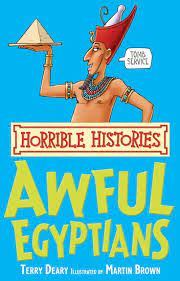 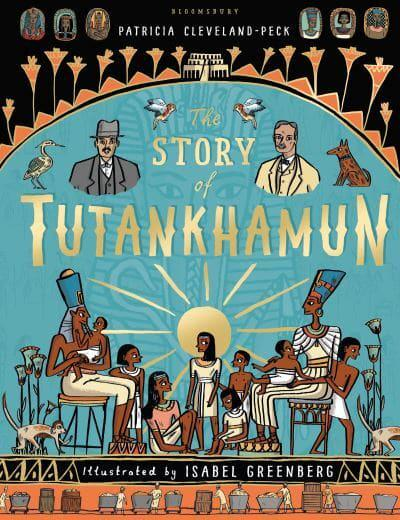 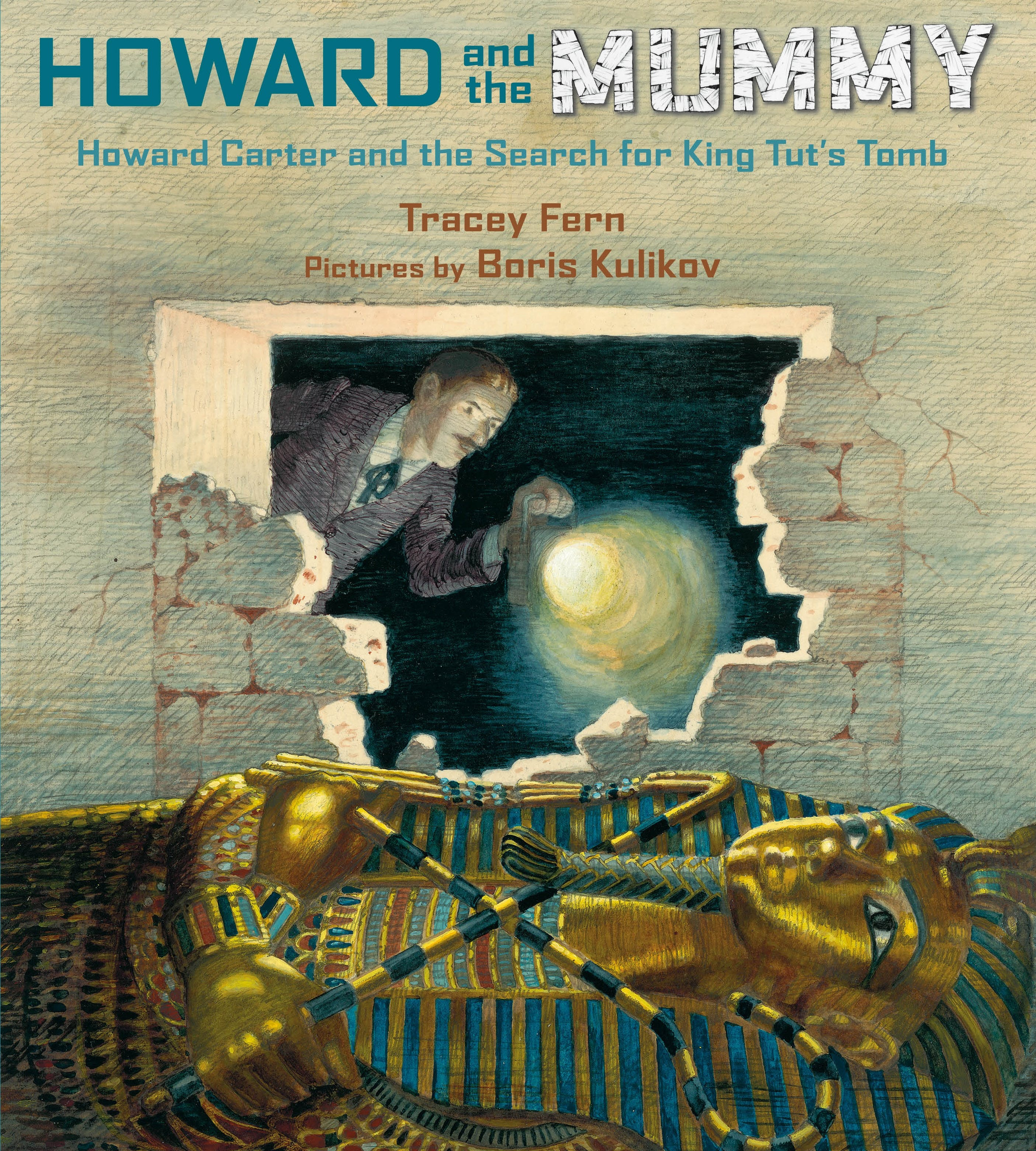 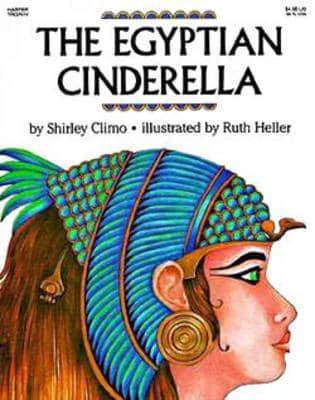 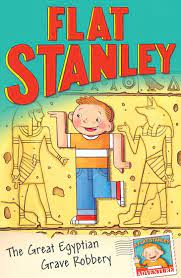 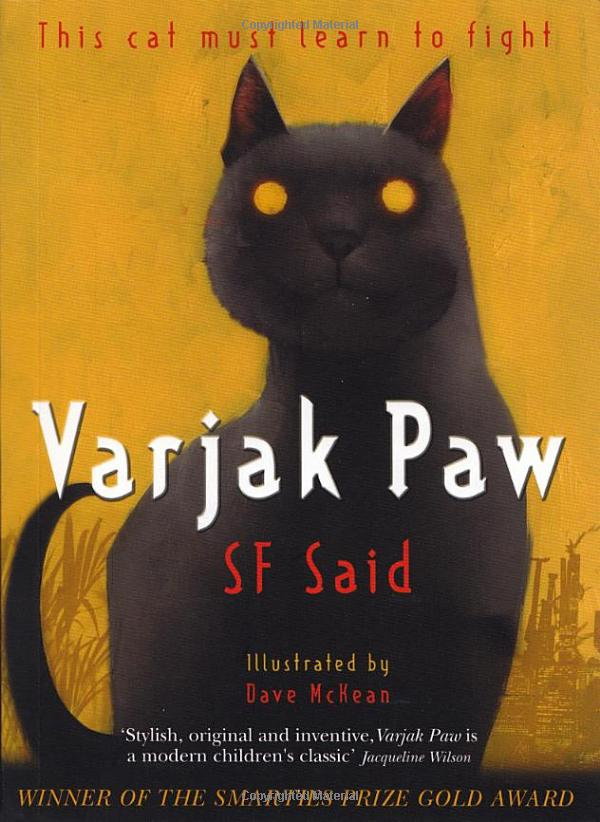 Year 3 – Yearly Overview- Maths
© Primary Stars Education
Year 4 – Yearly Overview Maths
© Primary Stars Education
Milverton Primary School Knowledge Map – Year 3 and 4 Science Autumn
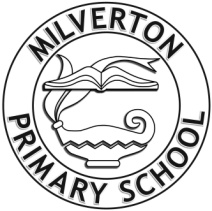 Biology: Animals and Humans
Key Concepts
Nutrients are found in different foods and provide energy, help growth and repair and keep us healthy.
Examples of nutrients: carbohydrates, protein, fibre, fats, vitamins, minerals, water.
Animals and humans are living things and need food to grow and to be strong and healthy.
Plants can make their own food, but animals and humans cannot.
To stay healthy we need to exercise, eat a healthy diet and be hygienic.
We need food, water and air to stay alive.
Key Vocabulary
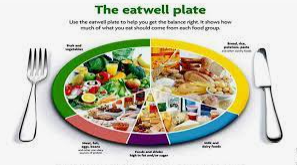 Skeletons do three important jobs:
protect organs inside the body
allow movement
support the body and stop it from falling on the floor.
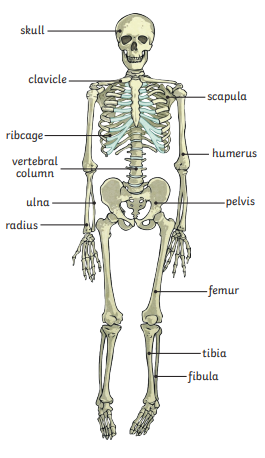 Muscles work in pairs to move bones.
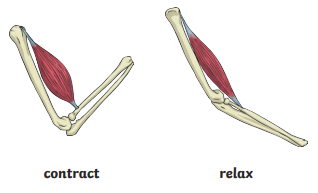 Skeletal muscles work in pairs to move the bones they are attached to by taking turns to contract (get shorter) and relax (get longer).
Milverton Primary School Knowledge Map – Year 3 and 4 Science Autumn
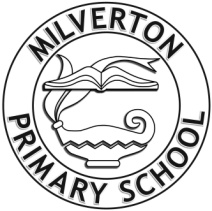 Key Concepts
Physics: Forces - Magnets
Magnets attract or repel
Some forces need contact between objects, but magnetic forces act at a distance.
Some materials are attracted to a magnet.
Magnets have ‘poles’.
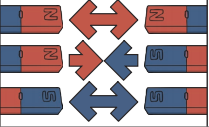 Key Vocabulary
Like poles repel.
Opposite poles attract.
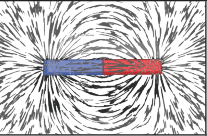 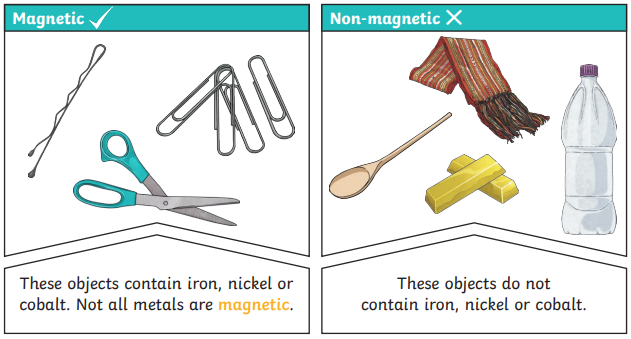 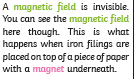 Objects can be sorted into magnetic and non-magnetic groups.
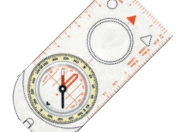 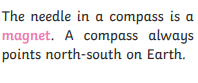 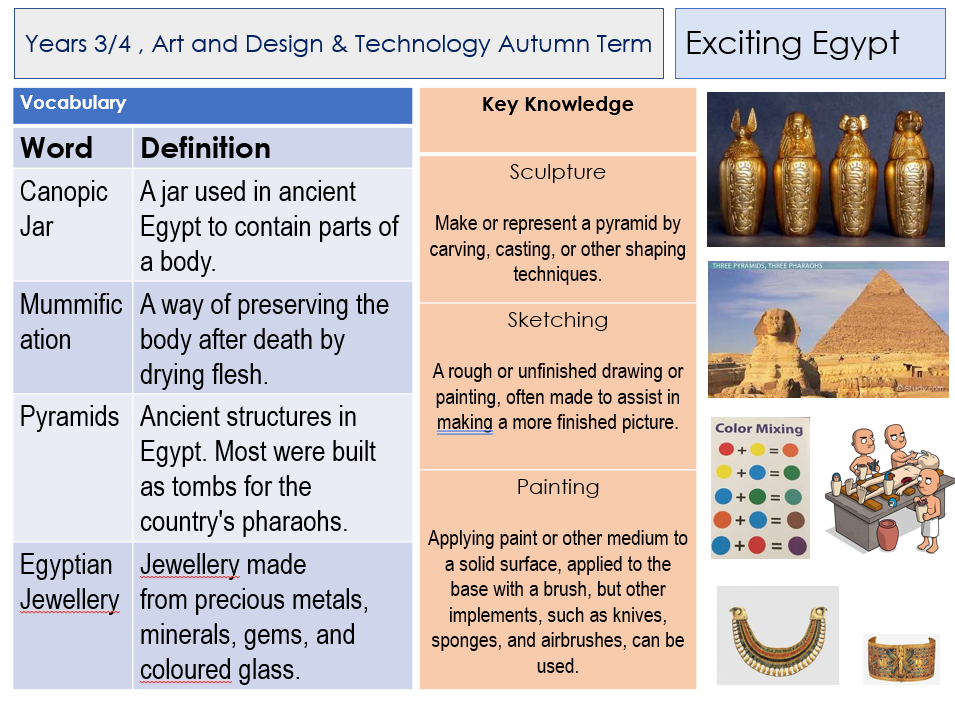 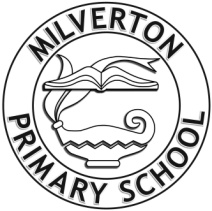 Y34 Computing – Cycle A – Drawing and Desktop Publishing
Key Concept: Drawing and Publishing
Drawing shapes and lines
Shapes and lines are added to create a picture.  The fill colour and line colour can be changed as well as the width of the lines.
Ordering, grouping and manipulating objects
Objects can be moved forwards or backwards, to the front or to the back.  To move or resize objects together they can be ‘grouped’ and then ‘ungrouped’.  The points on an object mean it can be made larger or smaller or the shape changed.
Combining text and images
Text and images are combined to make different documents, for example, a poster advertising Ancient Egypt Day.
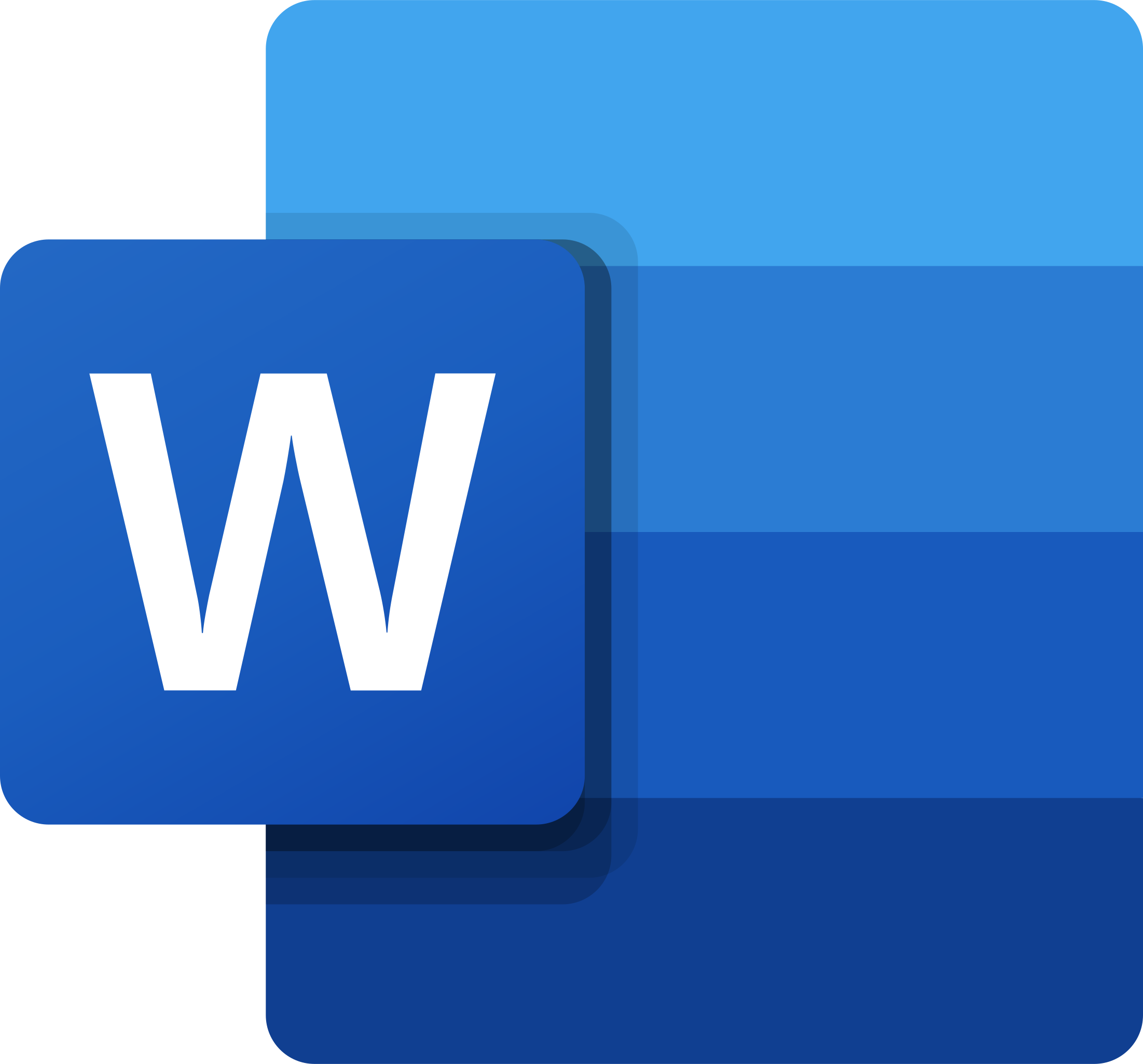 Microsoft Word
Effective layouts
Effective layouts make effective use of font choice, text size, text colour and background colour alongside relevant images to create a document that is easy to read and effectively shares information.
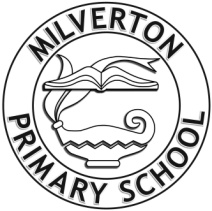 Y34 Computing – Cycle A - Word Processing
Key Concept: Word Processing
What is word processing?
Word processing is creating or editing a document using a word processor, such as Microsoft Word, Google Docs, or OpenOffice. For example, a person can create a piece of work on a Word Processor. Then, they could print it, save it to a disk, display it on the screen, or send it over e-mail.
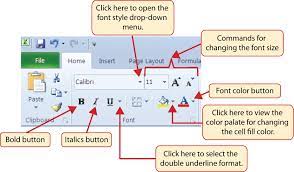 What was used before word processing?
Before computers, people used typewriters to write reports or other documents, which had nowhere near the capabilities as today's word processors. With a word processor, you can easily edit and make changes to a document, move text around in a document, add images, change fonts, check for spelling errors, and much more.
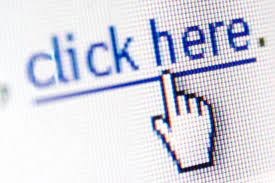 How to use Microsoft Word:
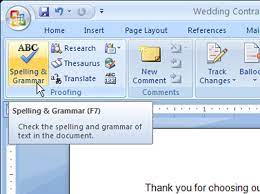 To use Microsoft Word to open a document, follow the steps below.
Open Microsoft Word. 
Select the "Blank document" option to create a document from scratch. Y
Use a keyboard or on-screen keyboard to start typing.
Save by clicking the File tab at the top of the Word program window.
Use Spellcheck to check your document.
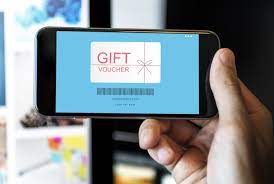 Formatting
Formatting is important to ensure we can set out our work how want: 
Select the text you want to format. To select a single word, double-click it. To select a line of text, click to the left of it.
Select an option to change the font, font size, font color, or make the text bold, italic, or underline.
If you want to insert a table, you can format it by adding cells and inputting data.
Years 3 & 4  Geography Autumn Term (Ancient Egypt)
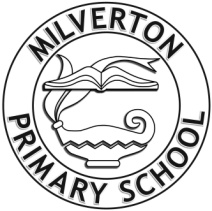 Where is the River Nile and why is it so important?
Why is the River Nile so important today?
The Nile is as important today as it was in ancient times  because it is fertile and crops can easily be grown around it. The rest of Egypt is desert. It is also used to transport food and for trading.
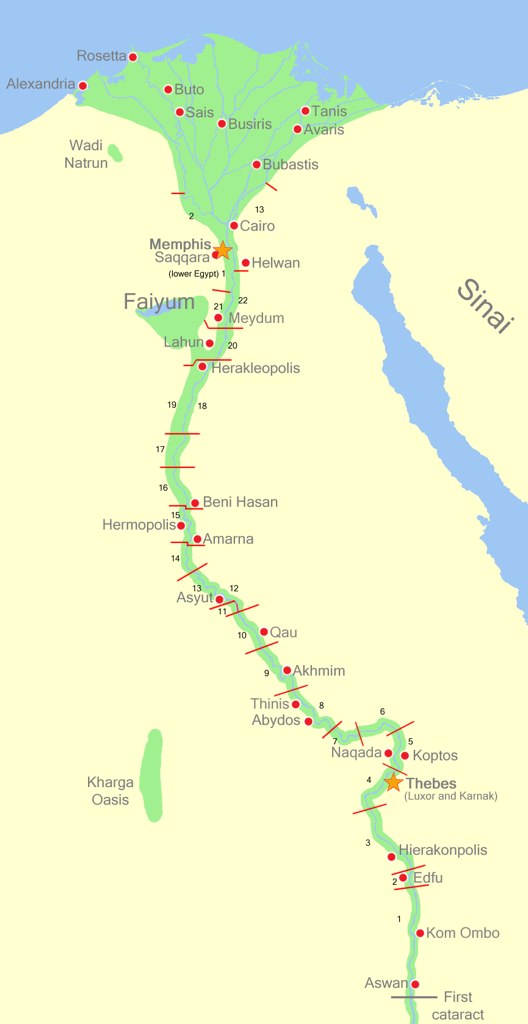 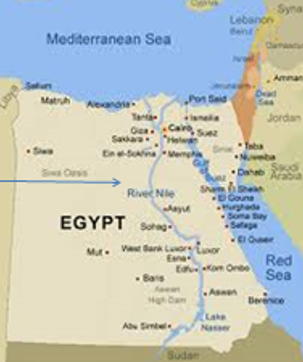 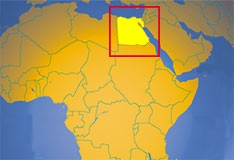 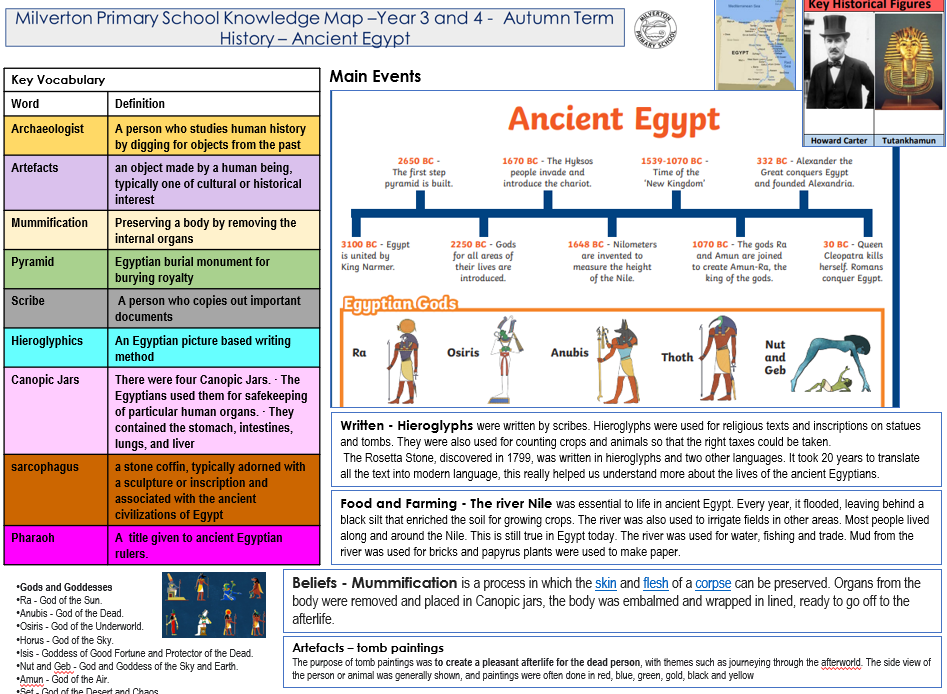 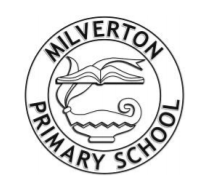 Milverton Primary School Knowledge Map [Years 3/4 - Autumn Term - Dance]
Construction
Steps/Links/Motifs
Vocabulary
Music
Gestures in dance
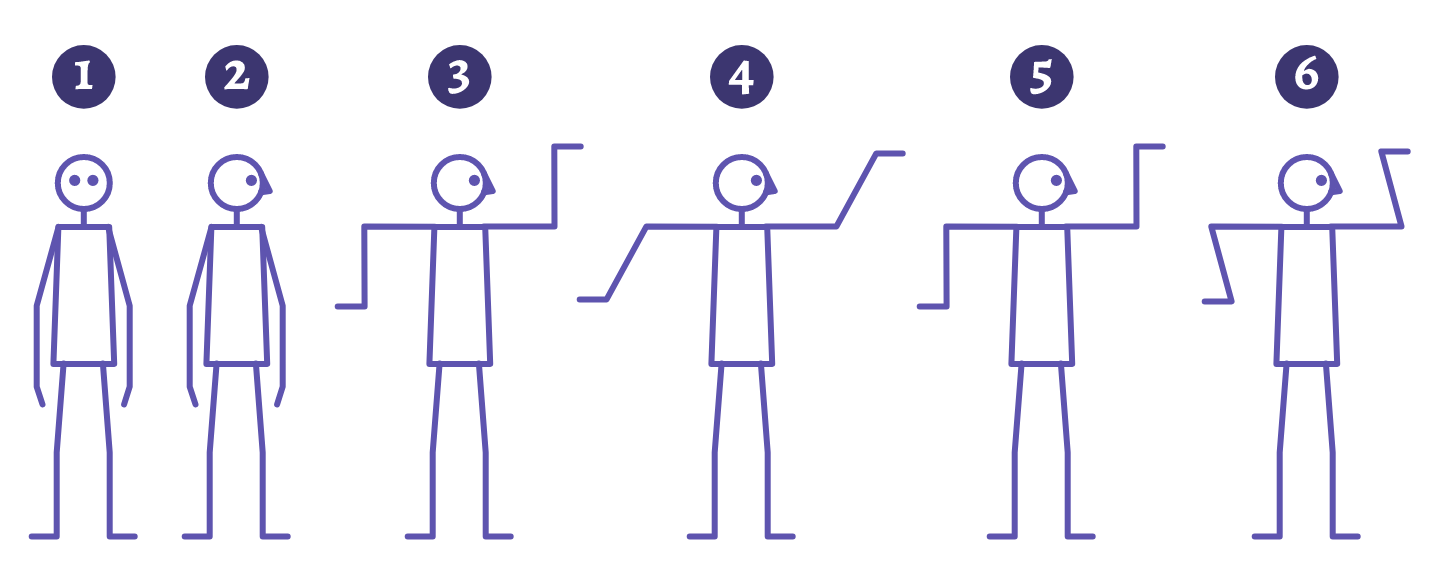 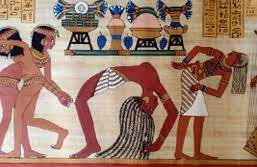 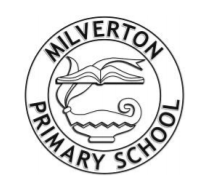 Milverton Primary School Knowledge Map [Years 3 and 4 – Gymnastics – Autumn Term 1]
Shape/travel/sequence
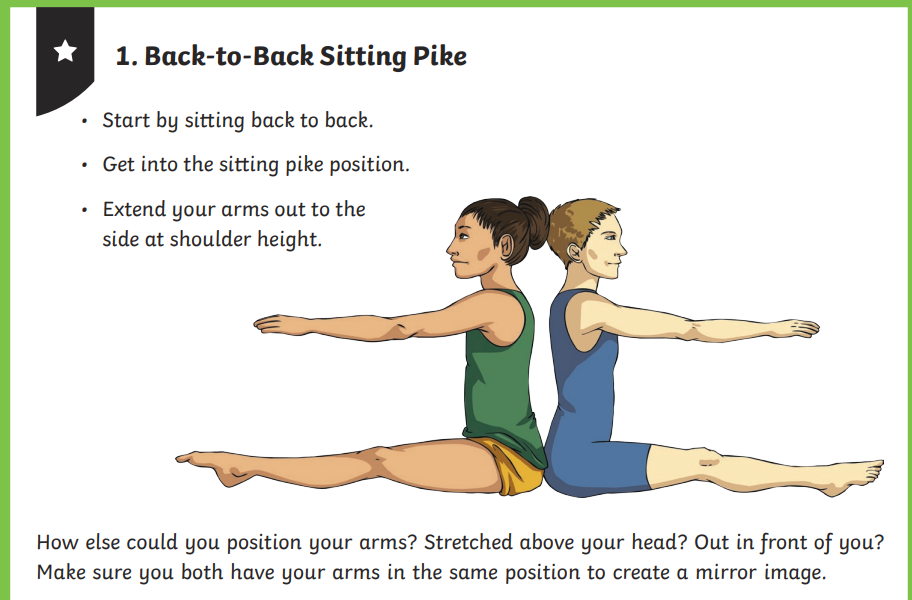 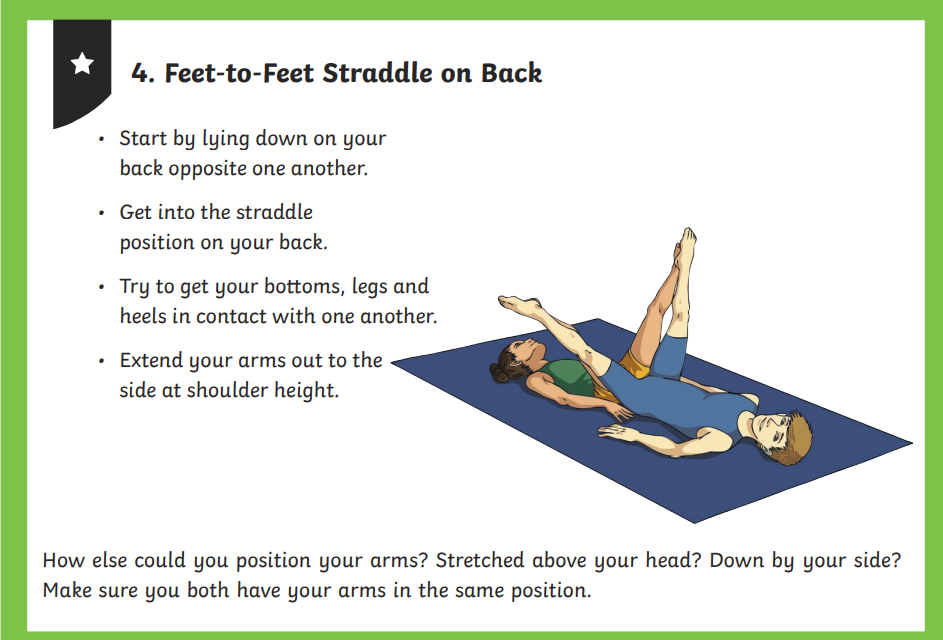 Comparing my performance with previous ones will help me to improve and to achieve my personal best.
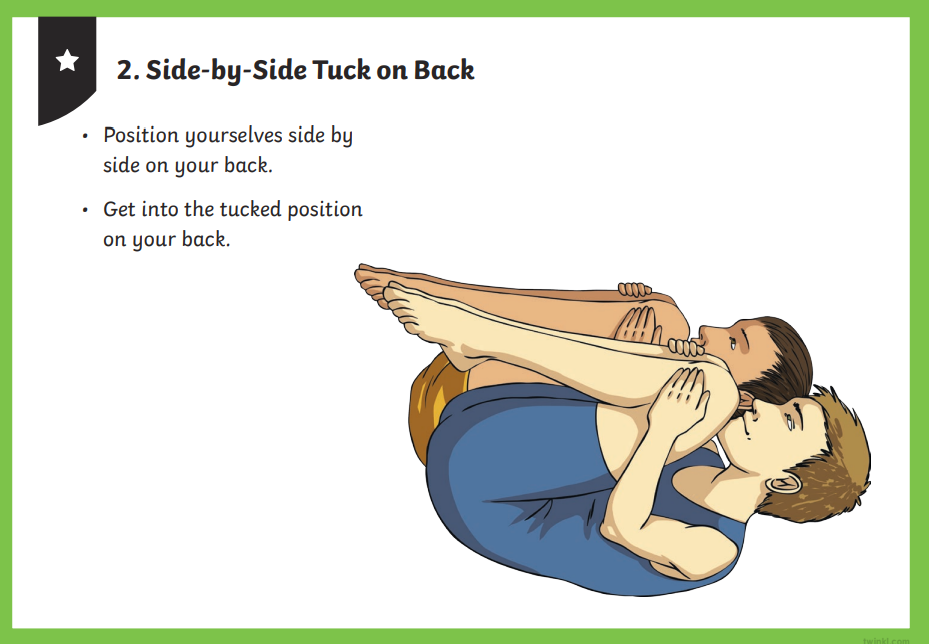 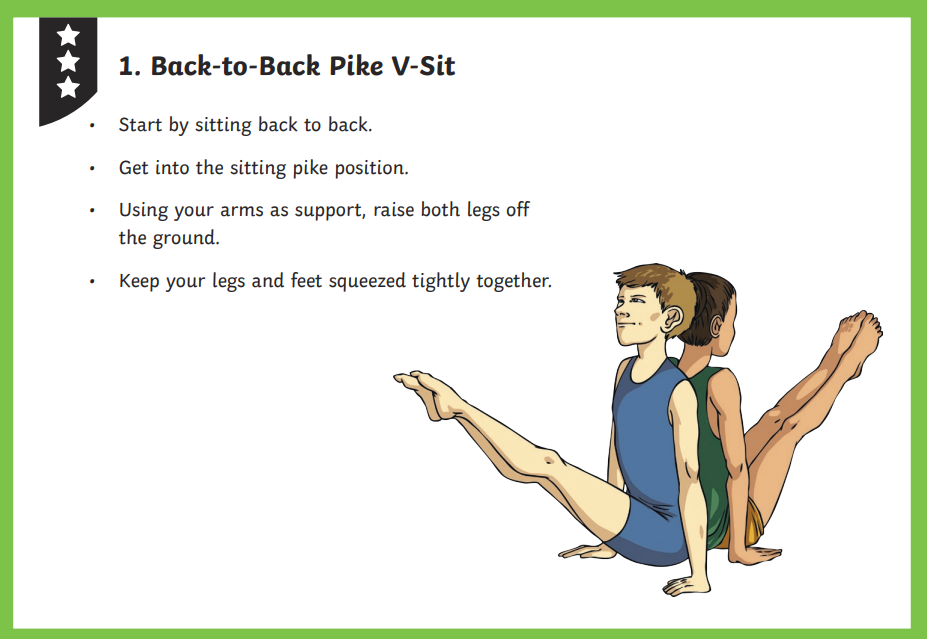 When performing a shape - point fingers and toes 
Straight arms Tall spine Keep control
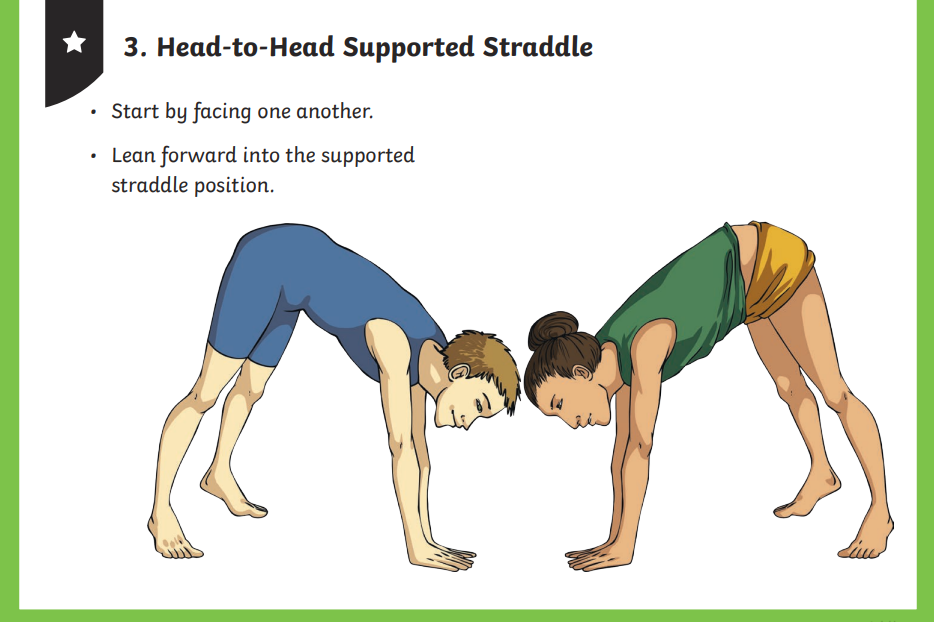 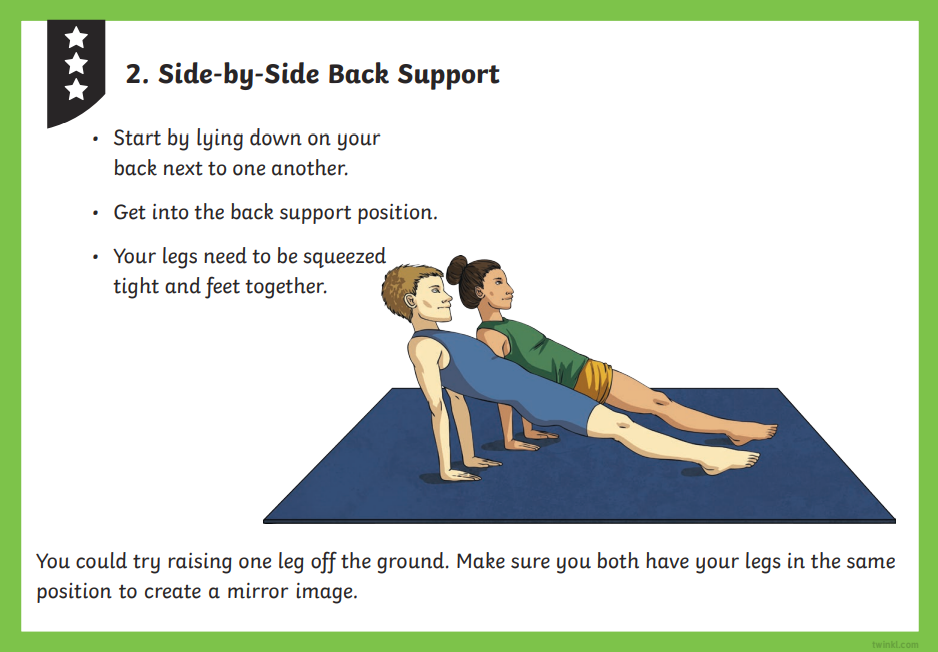 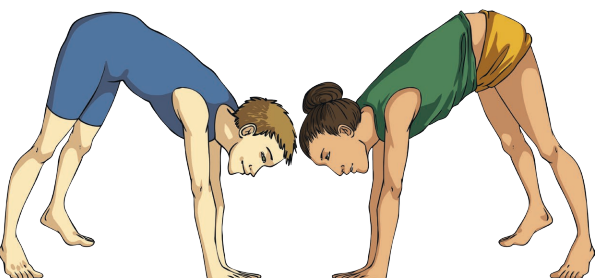 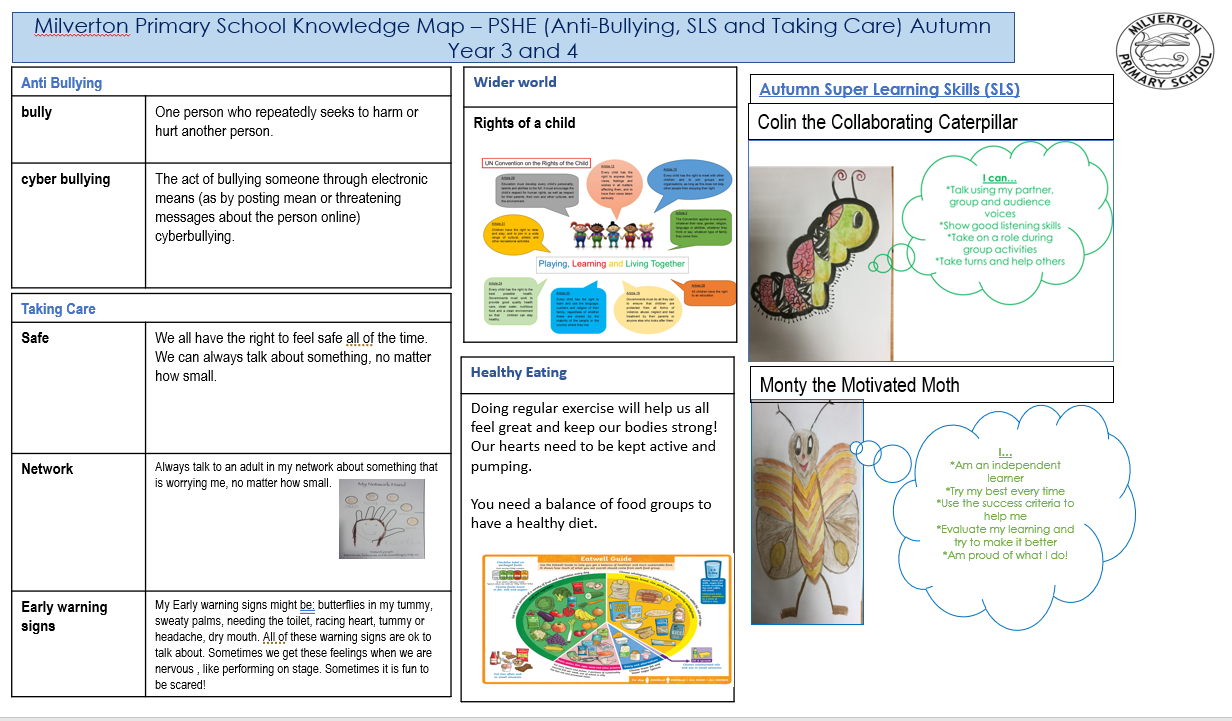 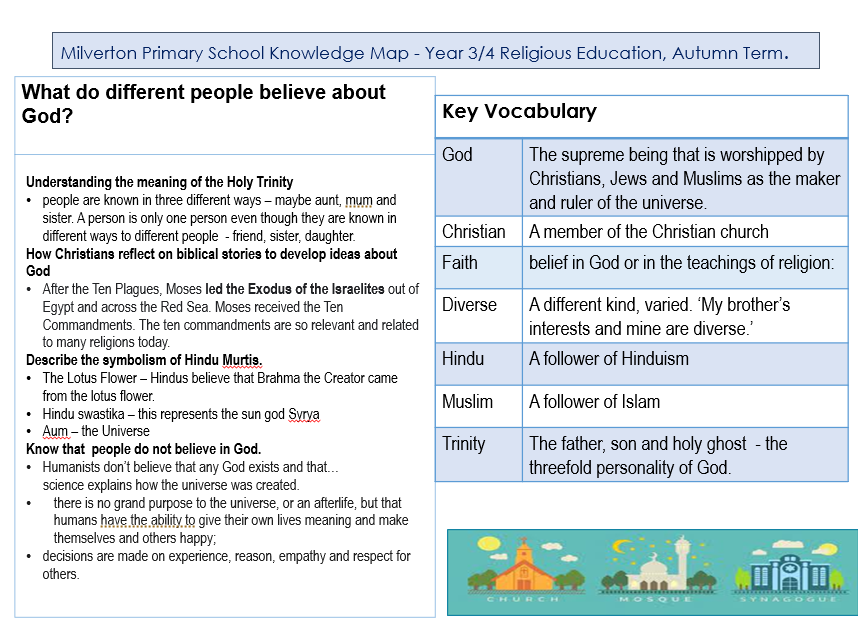